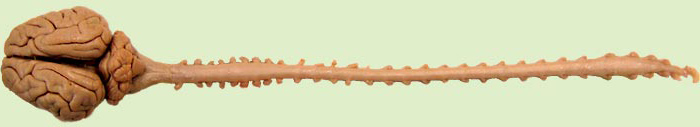 Medulla spinalis’deki segment sayıları:     Köpek	: 8 cervical;  13 thoracal        ; 7 lumbal     ; 3 sacral  ;  5 caudal 	= 36 total     Kedi	: 8 cervical;  13 thoracal       ; 7 lumbal     ; 3 sacral  ;  5 caudal 	= 36 total     Sığır	: 8 cervical;  13 thoracal        ; 6 lumbal     ; 5 sacral  ;  5 caudal 	= 37 total      At	: 8 cervical;  18 thoracal        ; 6 lumbal     ; 5 sacral  ;  5 caudal 	= 42 total     Domuz: 8 cervical;  15/14 thoracal  ; 6/7 lumbal  ; 4 sacral  ;  5 caudal 	= 38 total      İnsan	: 8 cervical;  12 thoracal        ; 5 lumbal     ; 5 sacral  ;  1 coccygeal 	= 31 total
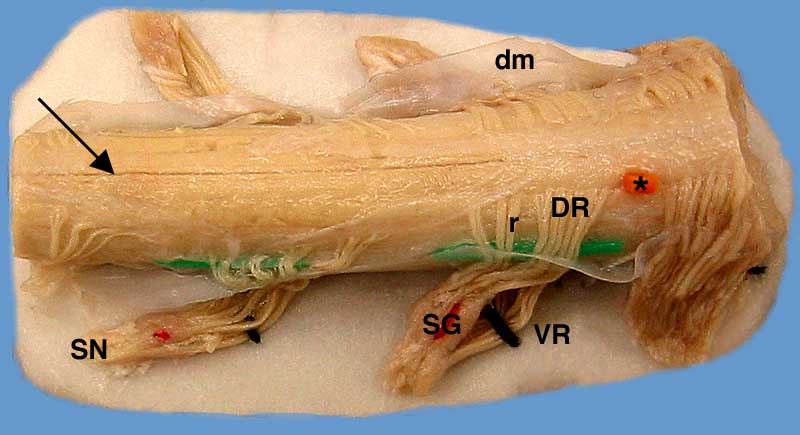 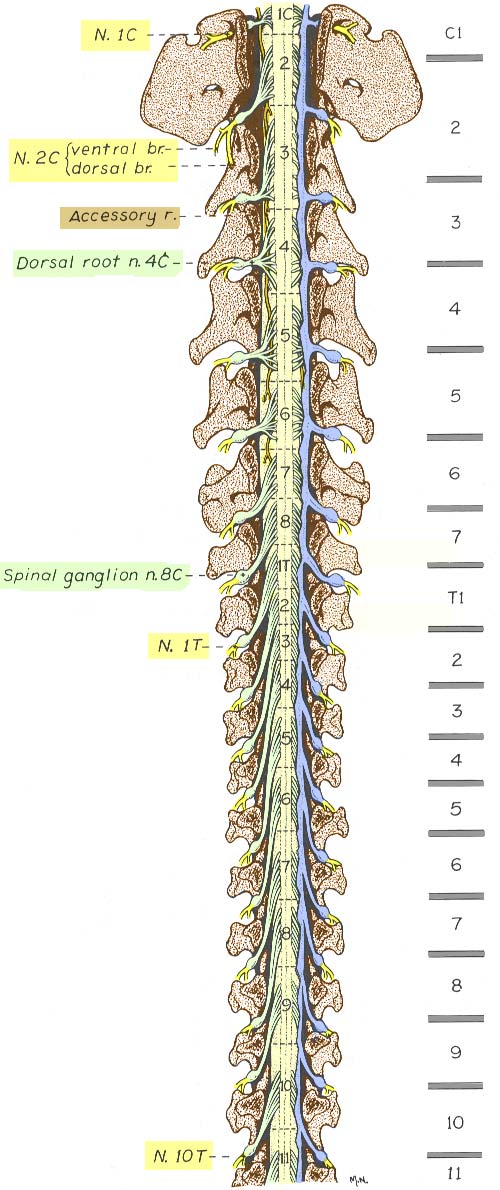 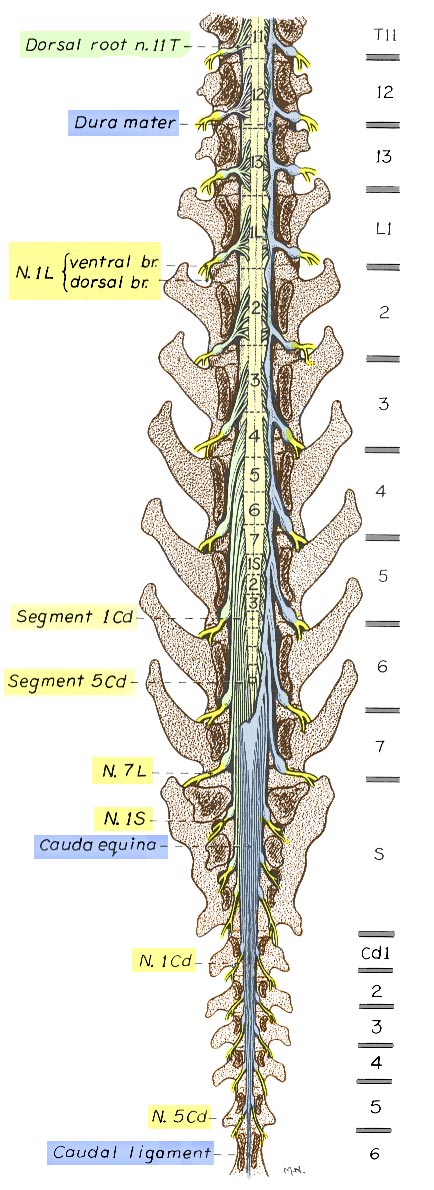 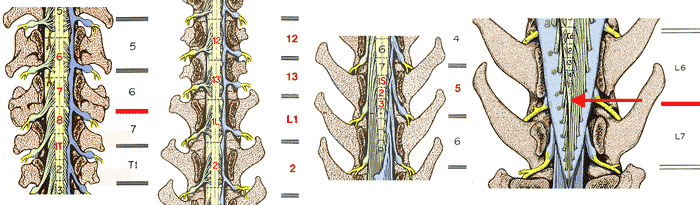 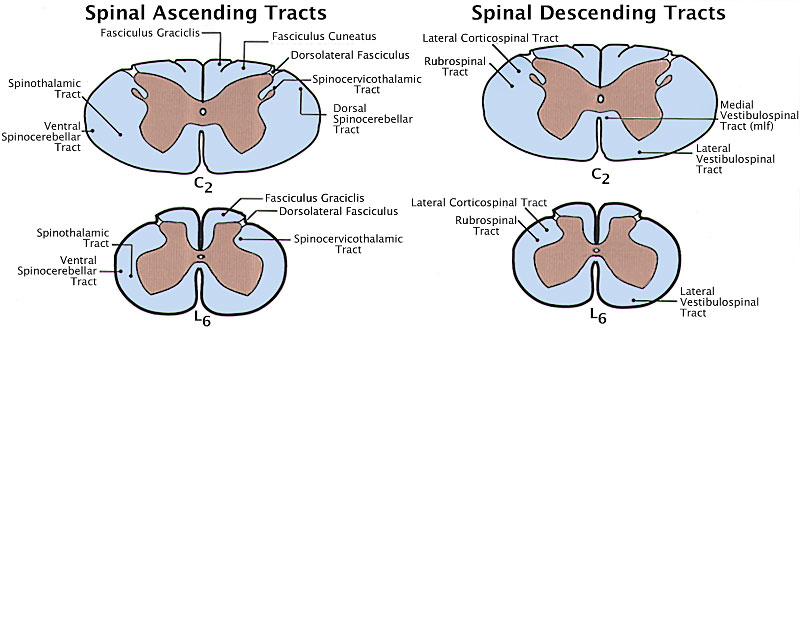 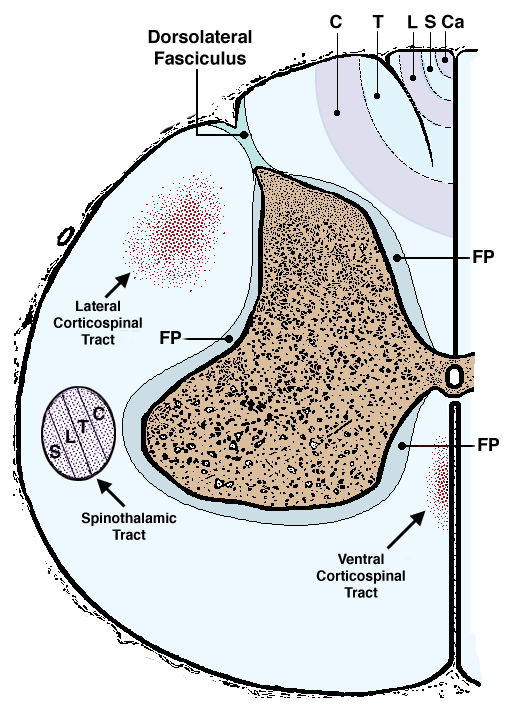 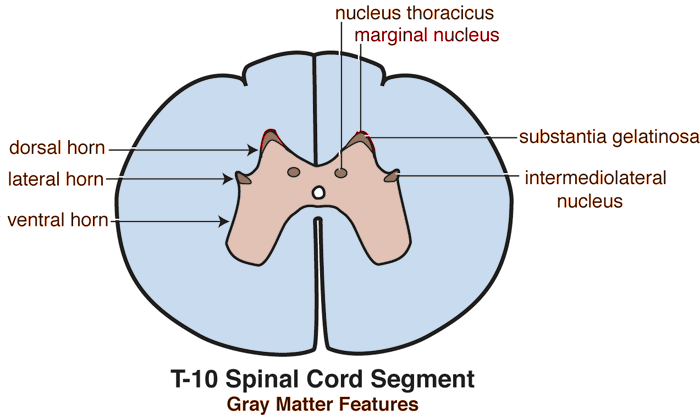 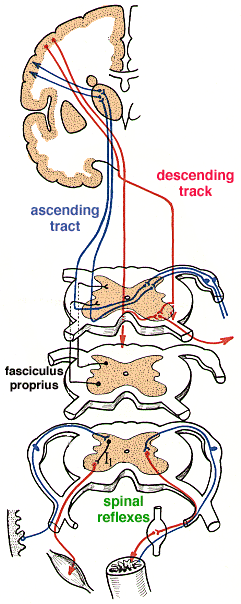 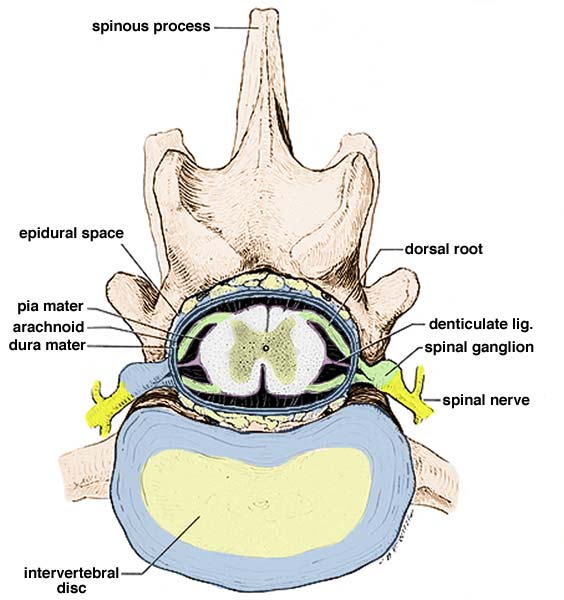 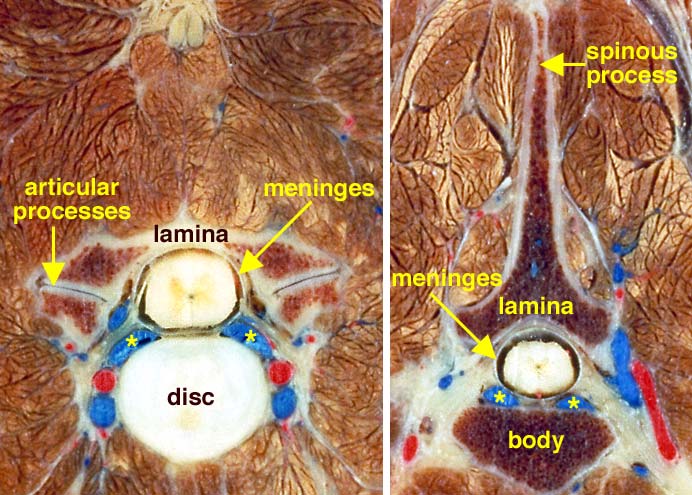 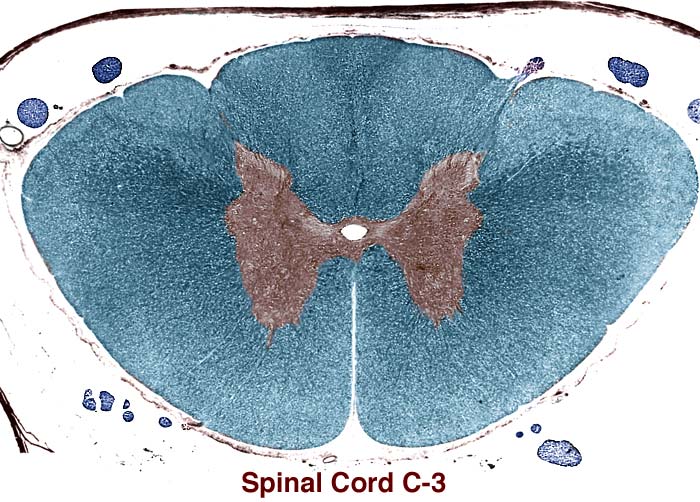 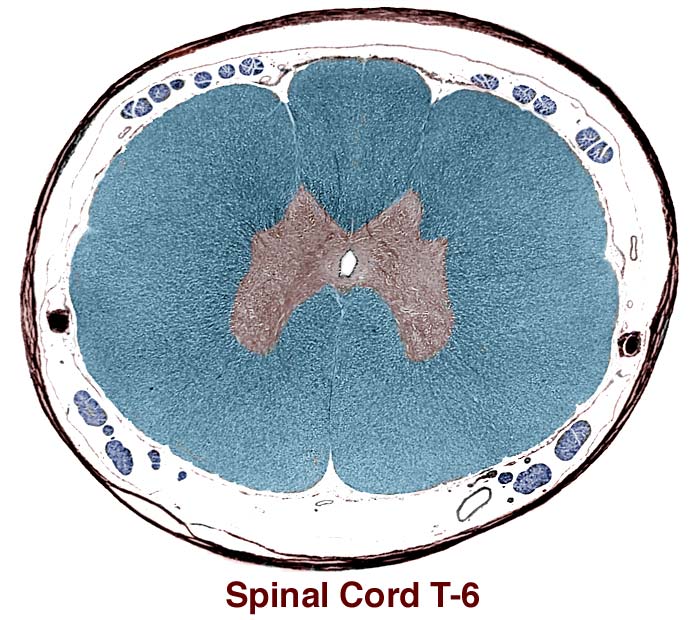 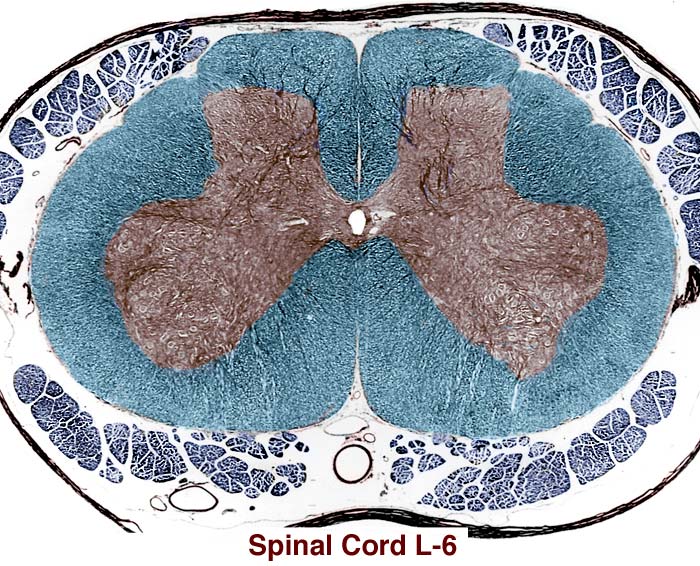 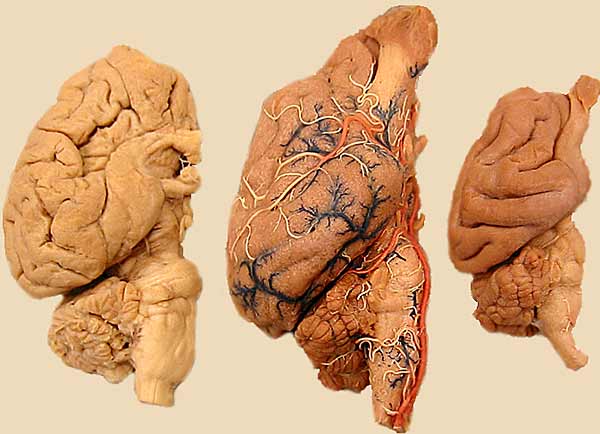 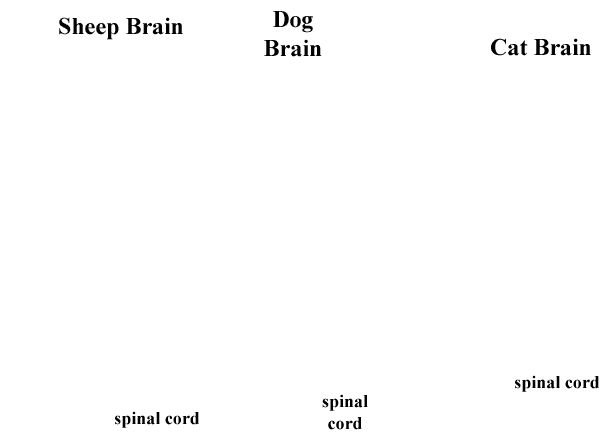 Beynin Bölümleri - Üç farklı bölümlendirme söz konusudur.
1. Embryonik Bölümlendirme:• Telencephalon . . .• Diencephalon . . .• Mesencephalon . . .• Metencephalon . . .• Myelencephalon . . .

2. Anatomik Bölümlendirme:• Cerebrum . . . (telencephalon) • Cerebellum . . . (metencpehalon’un bir bölümüdür)• Beyinsapı. . . (di-, mes-, pons, myel-encephalon)

3. Klinik Bölümlendirme:• Ön beyin (telencephalon & diencephalon)-- mental durum; istemli hareket; görüntü• Arka Beyin (metencephalon & myelencephalon)-- beyincik ve denge sendromları; sinir çıkışları
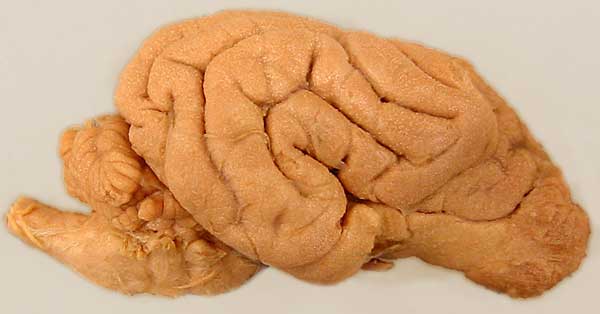 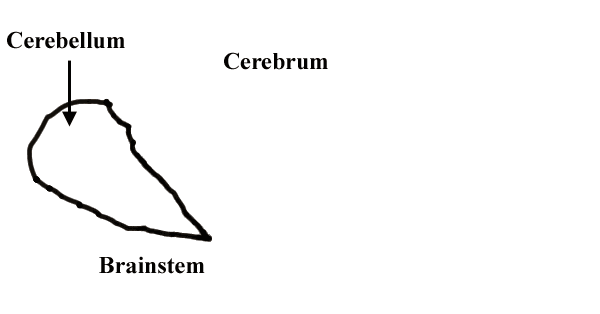 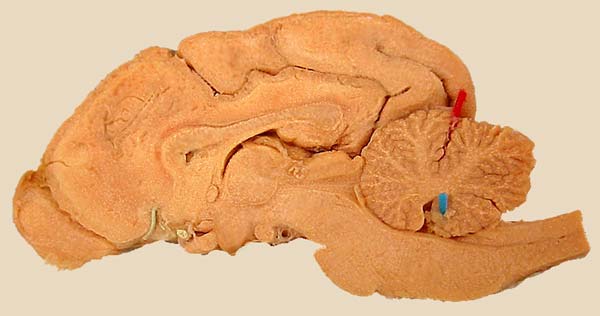 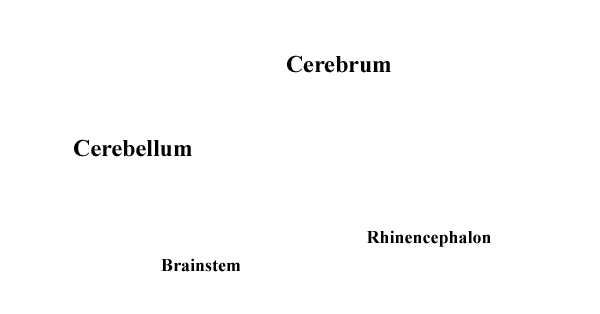 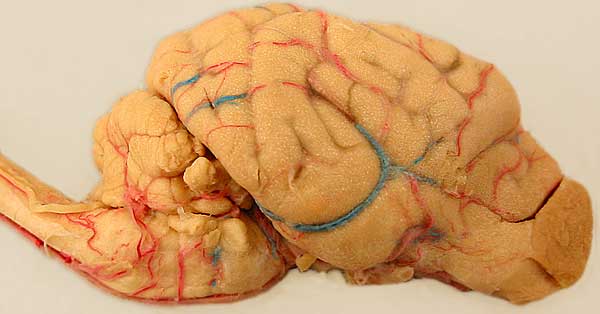 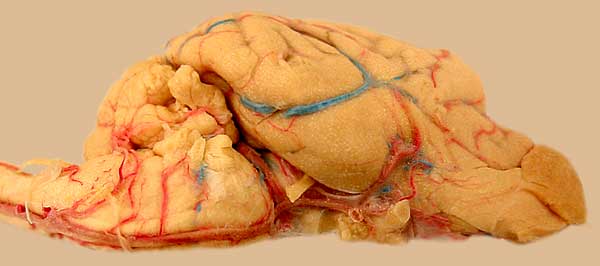 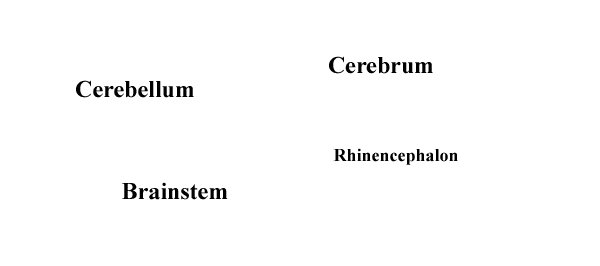 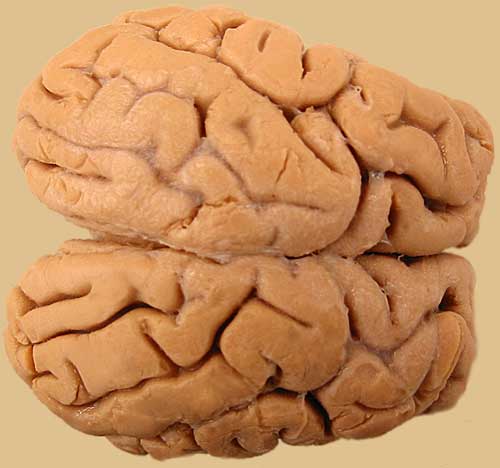 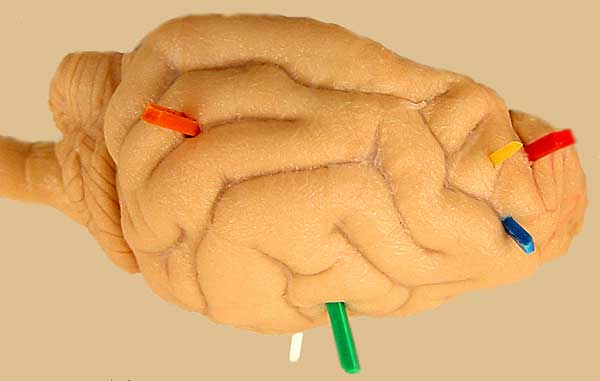 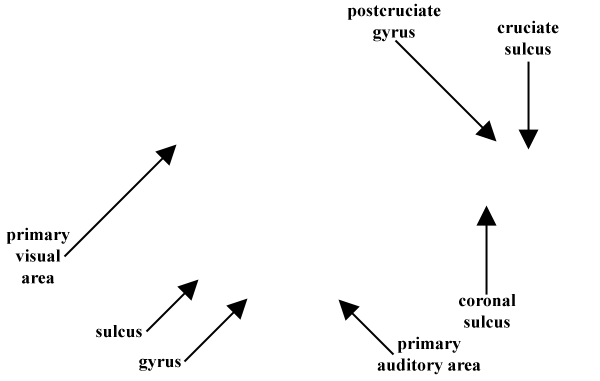 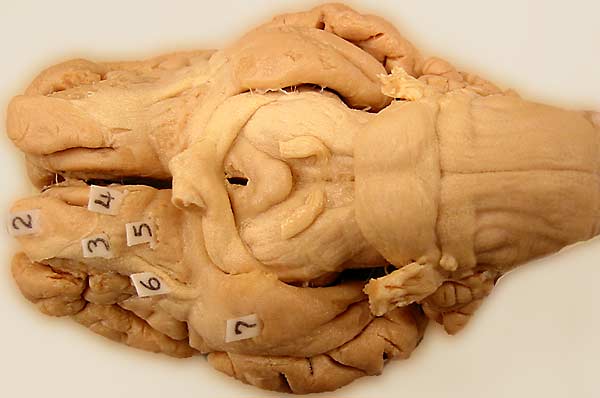 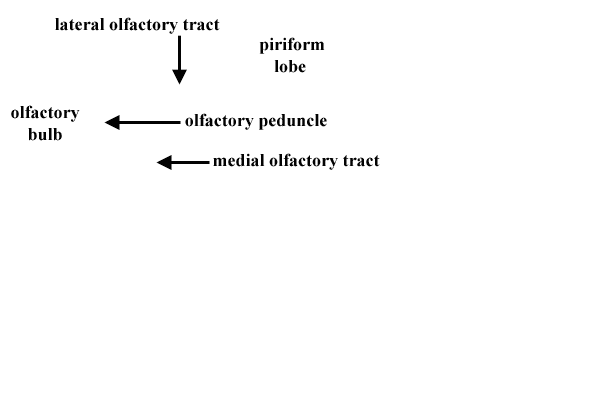 Beynin ventral yüzü
2: Bulbus olfactorius
3 ve 6: Tractus olfactorius lateralis
4: Tractus olfactorius  medialis
5: Area perforata rostralis
7: Lobus piriformis
Telencephalon (cerebrum)
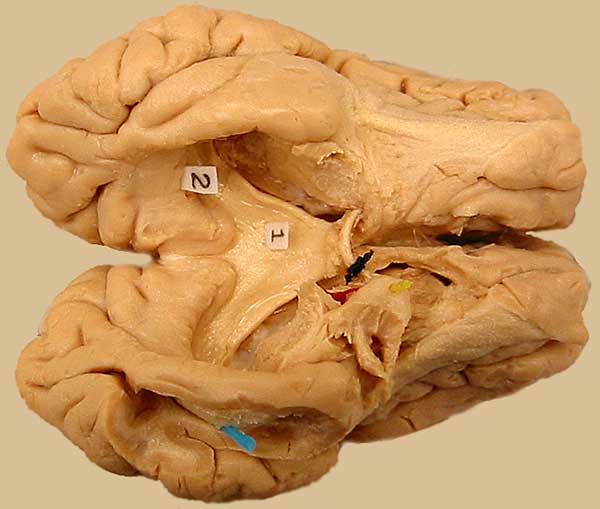 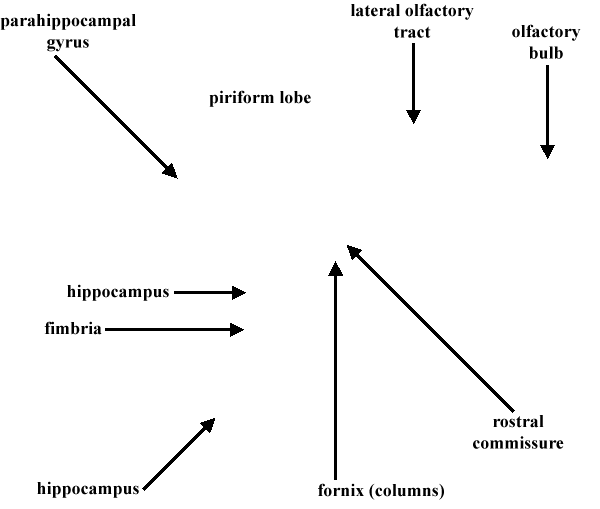 • lamina terminalis* -  commissura rostralis’i kapsar 
• cerebral hemispher (cerebral cortex, beyaz cevher          
                                           ve basal nucleuslar)   • Ventriculus lateralis   • Rhinencephalon - koku alma ile ilgilidir        • Bulbus olfactorius - koku sinirleri girer        • Tractus olfactorius (çizgili-sitrea)            - Sitria olfactoria lateralis - lobus piriformis’e uzanır            - Sitria olfactoria medialis - septum’a uzanır            - Sitria olfactoria intermedialis –  commissura 
                                                                         rostralis’e uzanır
          • Lobus piriformis - koku sinirlerini alır           • Septum - koku kaynaklı duygu           • Hippocampus - güncel hafıza için önemlidir.
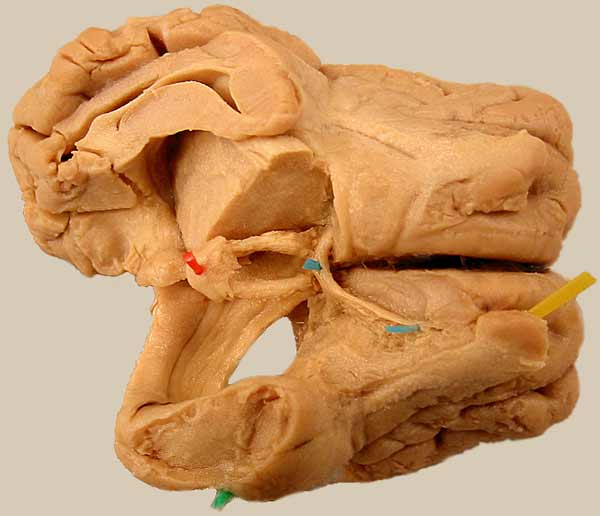 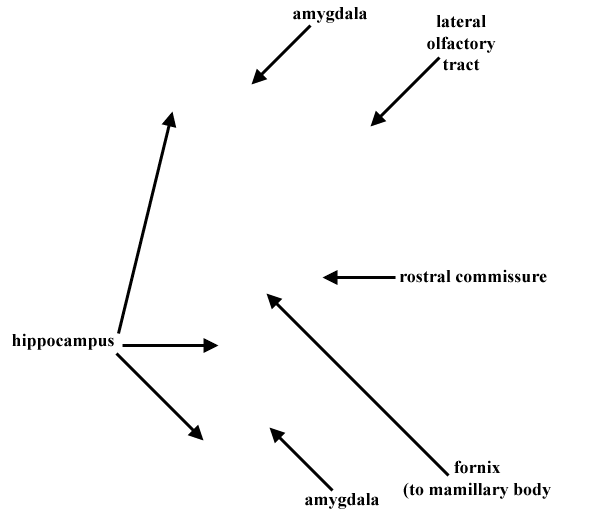 Sarı: Bulbus olfactorius 
Mavi: Commissura rostralis  
Kırmızı: Corpus mammilare 
Yeşil:  Lobus priformis
Diencephalon
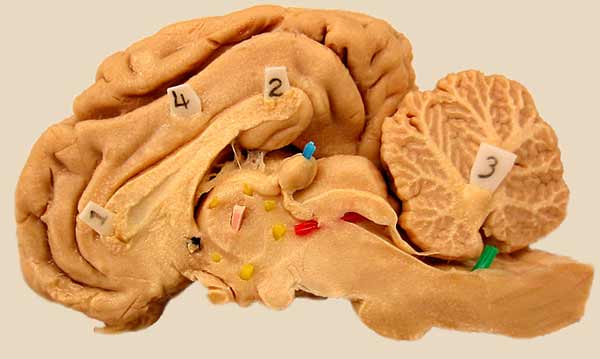 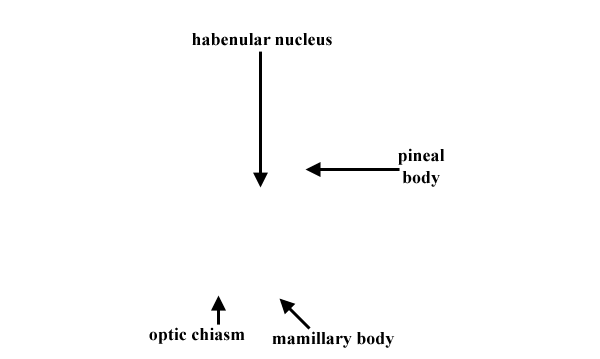 • Thalamus - corpus geniculatum’u kapsar• Adhesio interthalamica • Epithalamus - habenular, pineal ve caudal 
                                commissure• Hypothalamus - chiasma opticum, 
                neurohypophysis ve corpus mamillare • Subthalamus - hypothalamus’un lateral’i• Ventriculus Quartus ve Foramen 
     interventriculare’ler
Mavi: epifiz bezi   Pembe: Adhesio interthalamica    Sarı: Ventriculus tertius
Yeşil: Ventriculus Quartus  Kırmızı: Aquaductus mesencephali  Siyah: Commissura rostralis
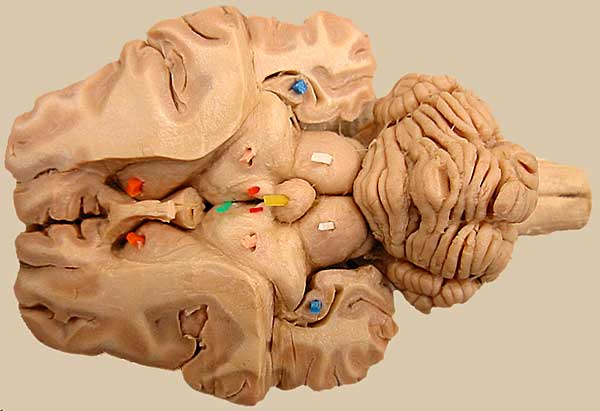 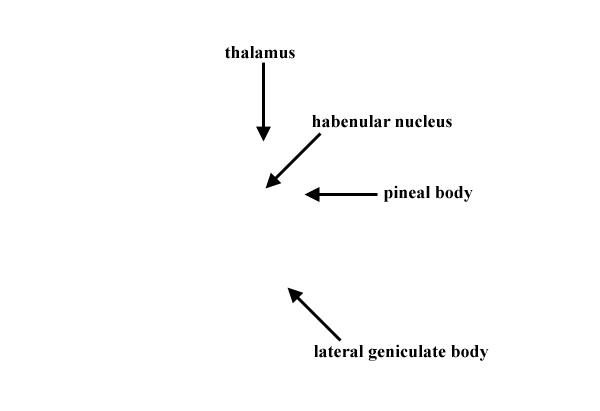 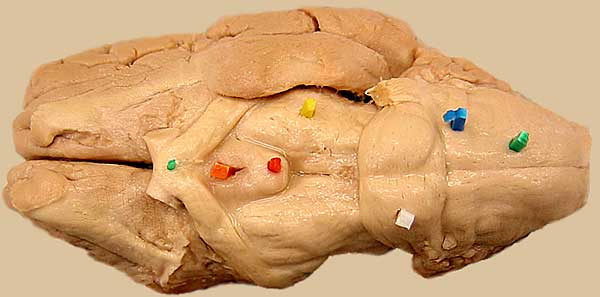 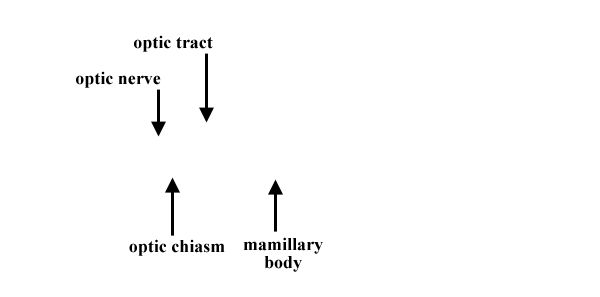 Mavi: Corpus trapezoideum   Sarı: Crus cerebri    Yeşil: Pyramis   
Kırmızı: corpus mamillare  Turuncu: İnfundibulum
Mavi: Hippocampus   Pembe: Thalamus   Sarı: Corpus pinealis (epifiz)
Yeşil: Ventriculus tertius  Kırmızı: Nucleus habenulare    
Beyaz: Tectum mesencephali’nin colliculus rostralis’i       Turuncu: Nucleus caudatus
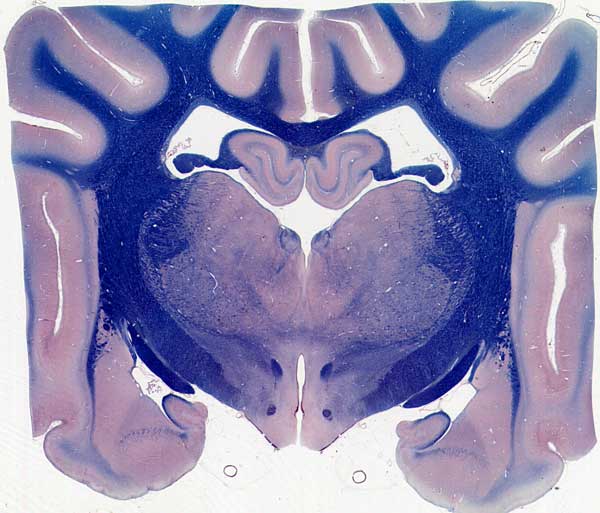 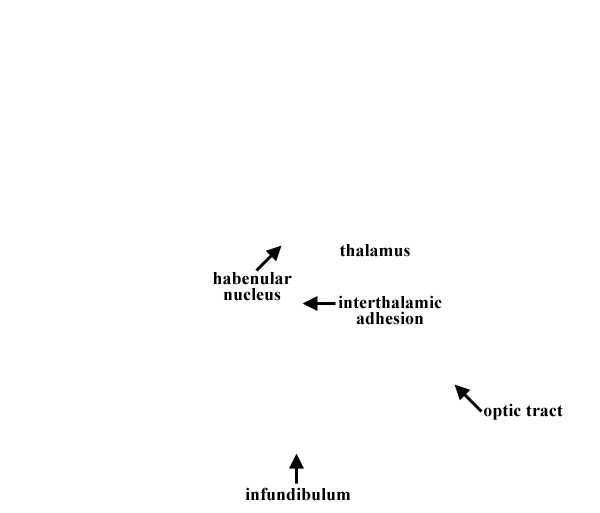 Mesencephalon  (orta beyin)
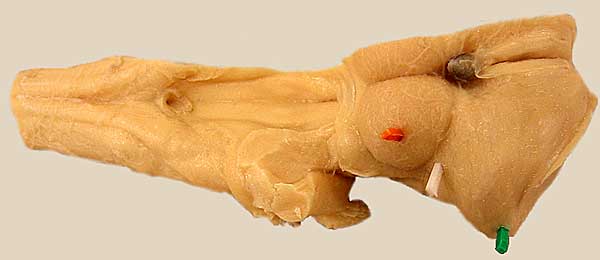 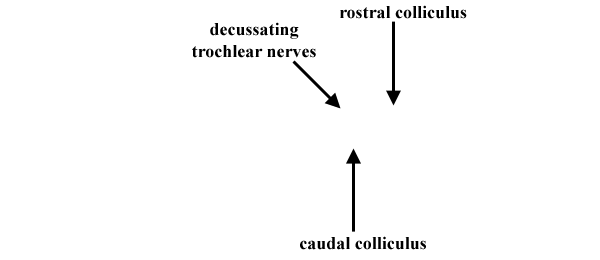 • Tectum - colliculus rostralis ve caudalis• Tegmentum - tractus’lar ve reticular yapılar
• Crus cerebri -beynin ventralindeki s.alba yollar
• Aquaductus mesencephali – gri tabaka ile çevrilidir
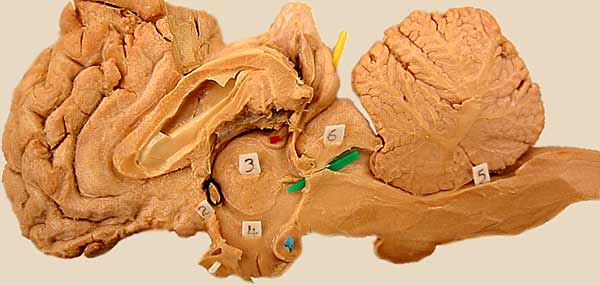 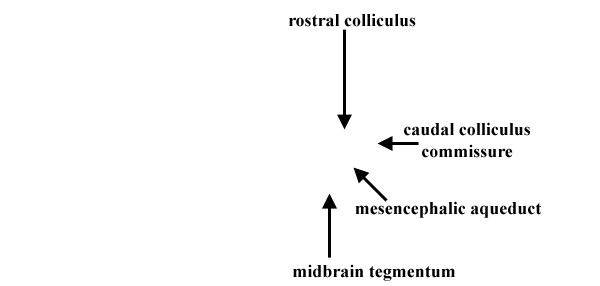 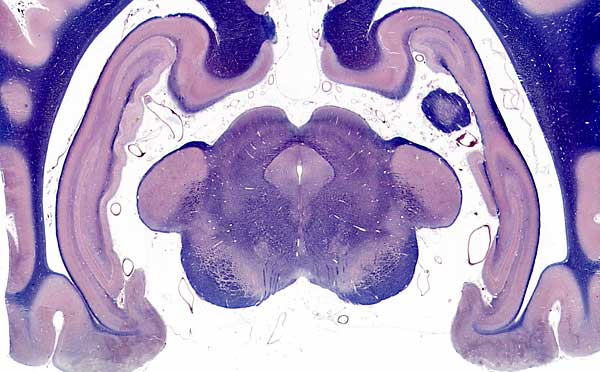 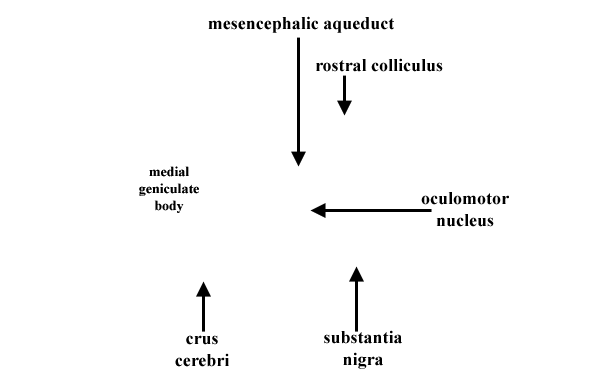 Mavi: Corpus mamillare Yeşil: Aquaductus mesencephali   Kırmızı: Nucleus habenulare    Beyaz: Chiasma opticum 
3.Adhesio interthalamica 4.Ventriculus tertius 6.Colliculus rostralis
Metencephalon: cerebellum ve pons
Dissected Sheep Brain — Dorsal View
Cerebellum : Beyincik- pedinculus’lar tarafından beyin sapına bağlıdır.
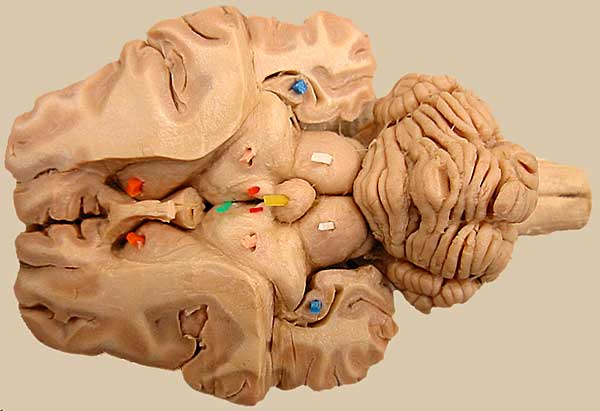 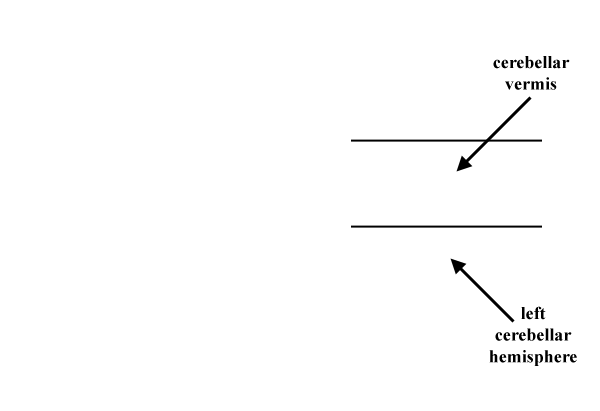 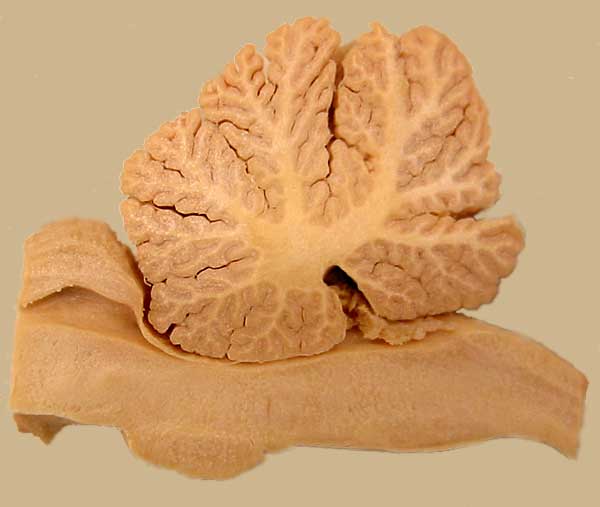 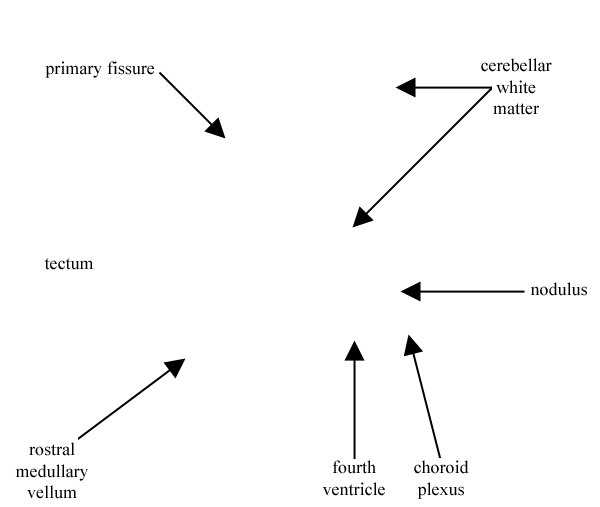 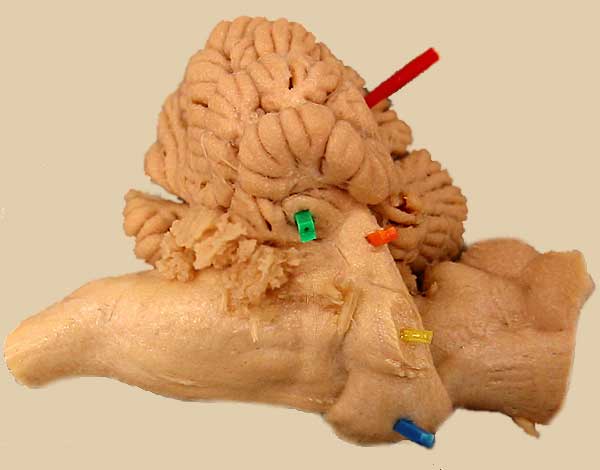 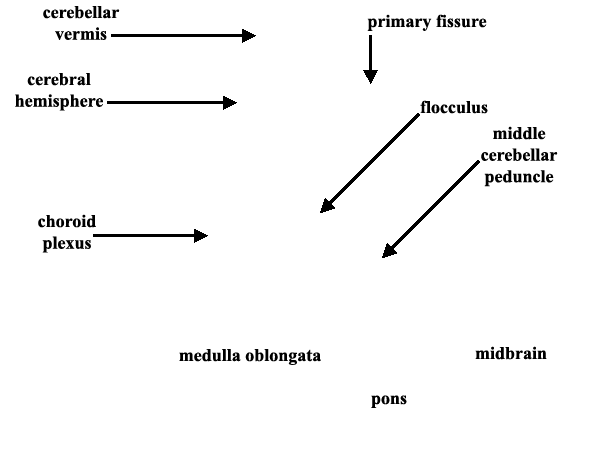 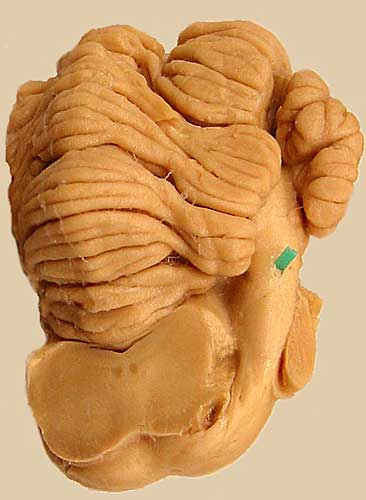 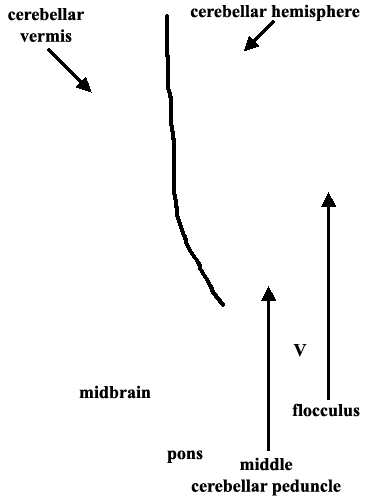 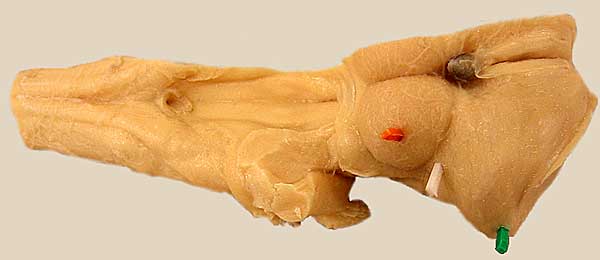 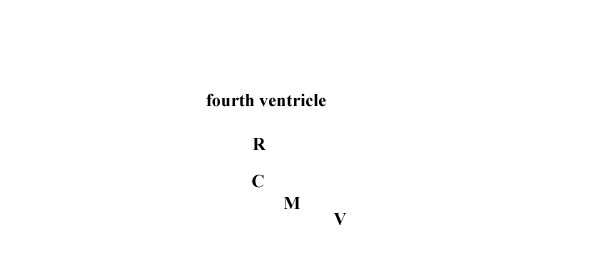 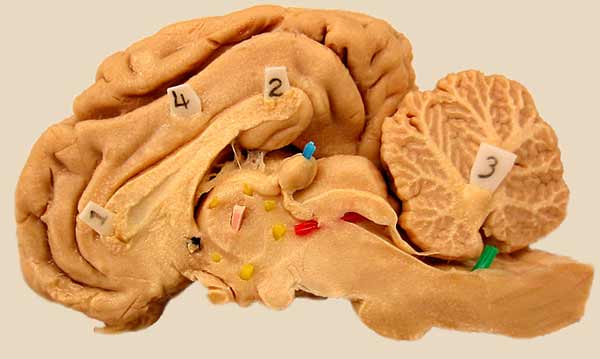 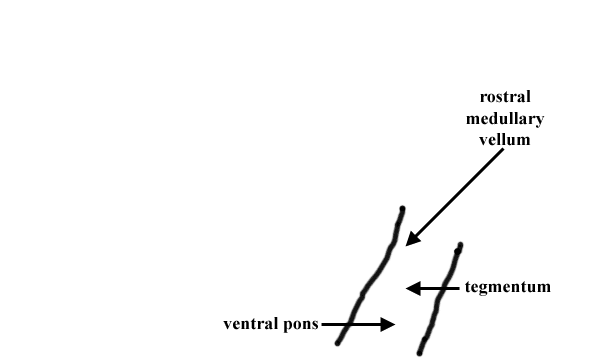 Pons : beyin sapının bir kısmını 
               oluşturur.
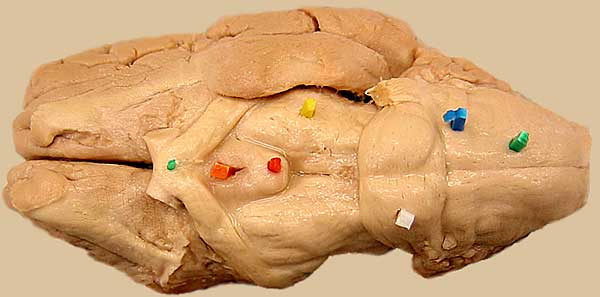 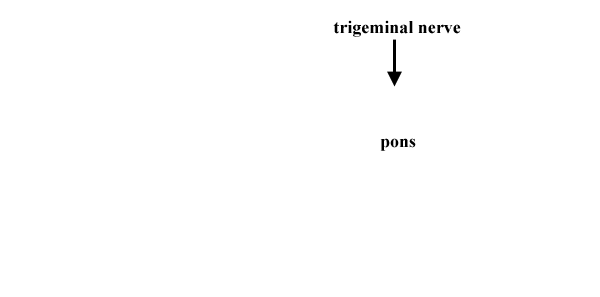 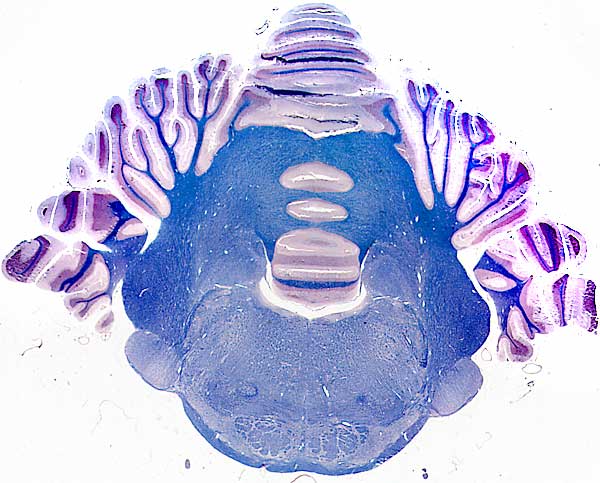 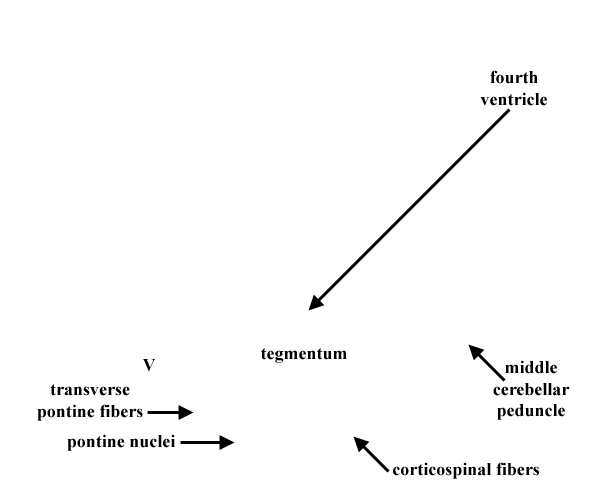 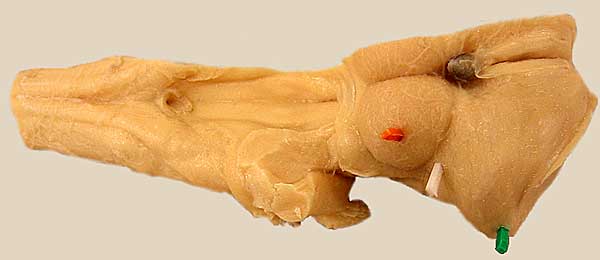 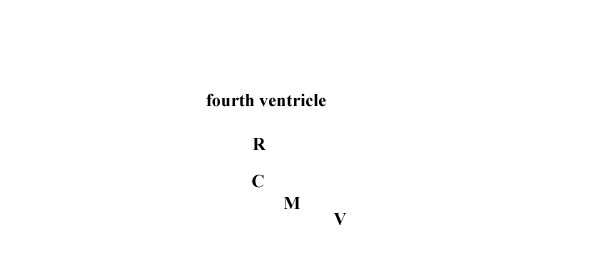 Myelencephalon (medulla oblongata)
• Pyramis (corticospinal liflerin tractusu)• Corpus trapezoidea (işitme ve nucleus’lar)• Farklı nucleus’lar ve bağlantı ağları• Ventriculus Quartus (Velum medullare caudale ve ventricul tavanı)• Cranial sinirler:         N. abducens (VI)         N. facialis (VII)         N. vestibulocochlearis (VIII)         N. glossopharyngeus (IX)         N. vagus (X)         N. accessorius (XI)         N. hypoglossus (XII)
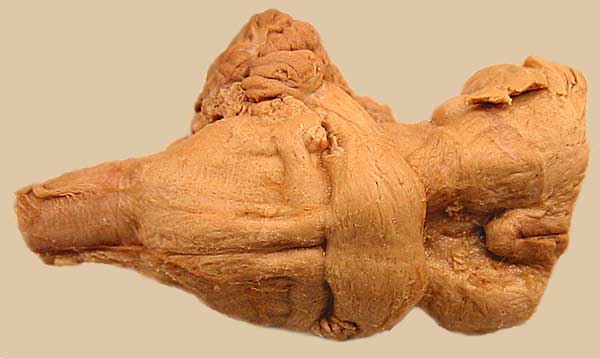 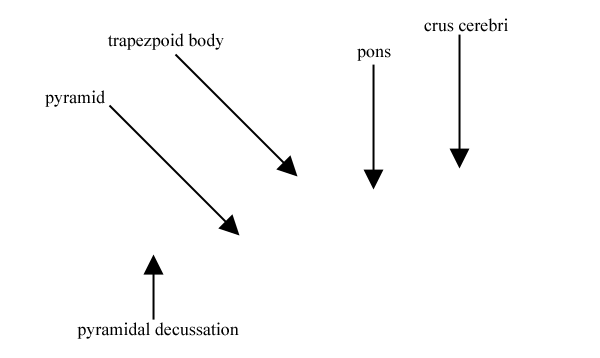 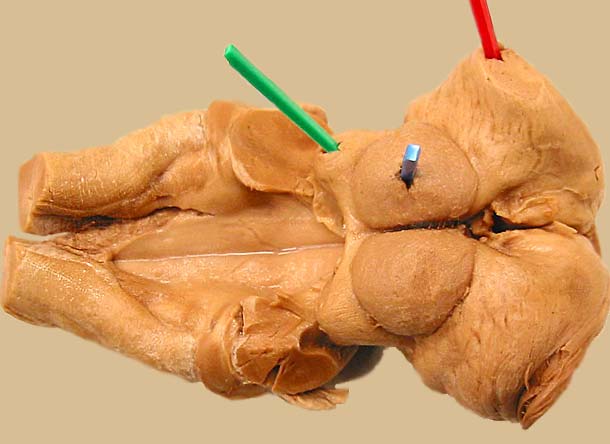 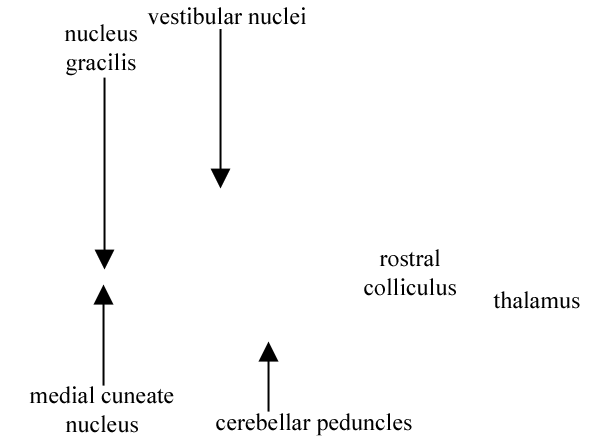 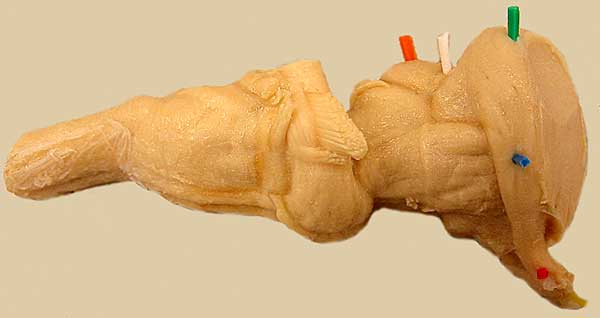 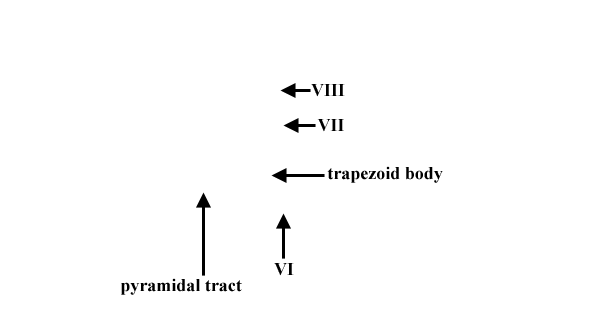 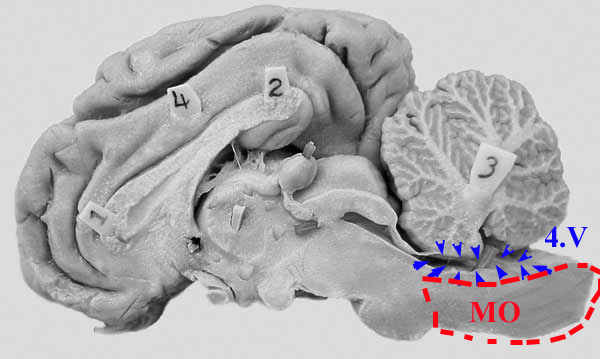 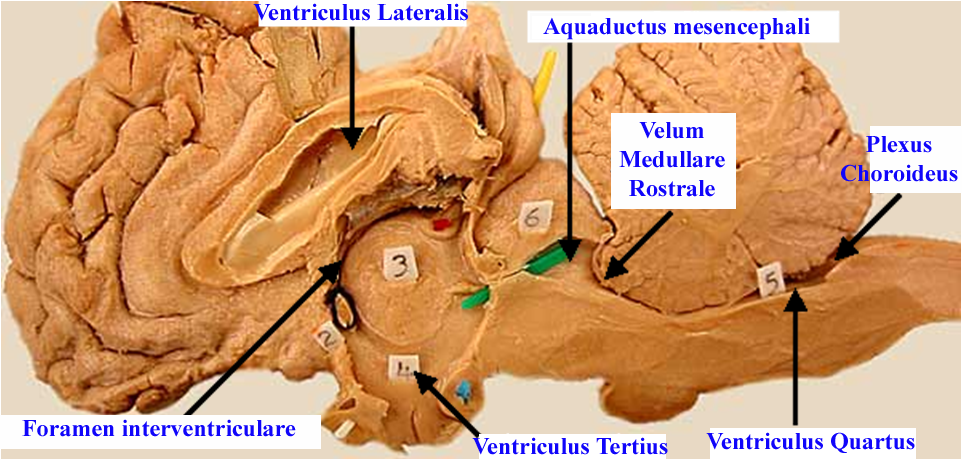 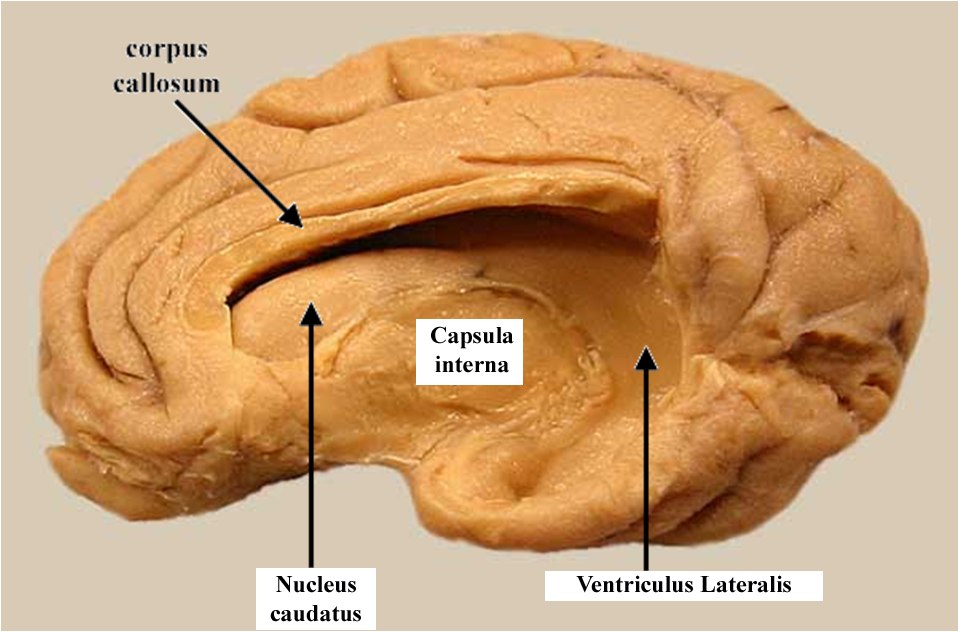 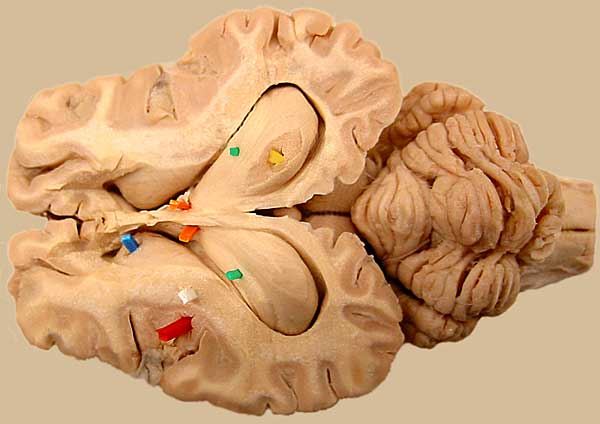 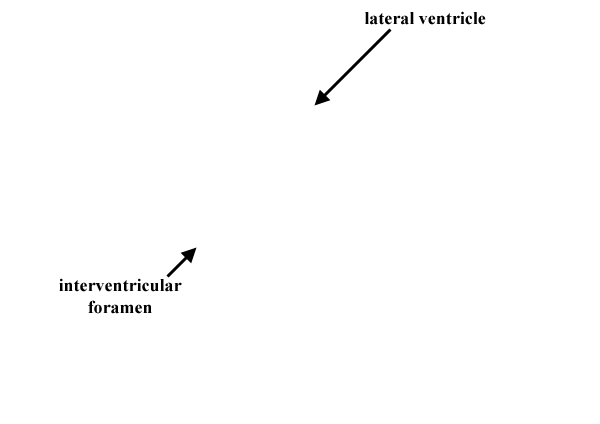 Telencephalon üstten, bilateral Ventriculus lateralis’ler. Lateral ventrikül tabanında hipokampus (sarı), fimbri (yeşil) ve fornix (turuncu),  nucleus caudatus (mavi), serebral korteks (kırmızı) ve Capsula interna içerisinde yer alan beyaz cevher (beyaz).
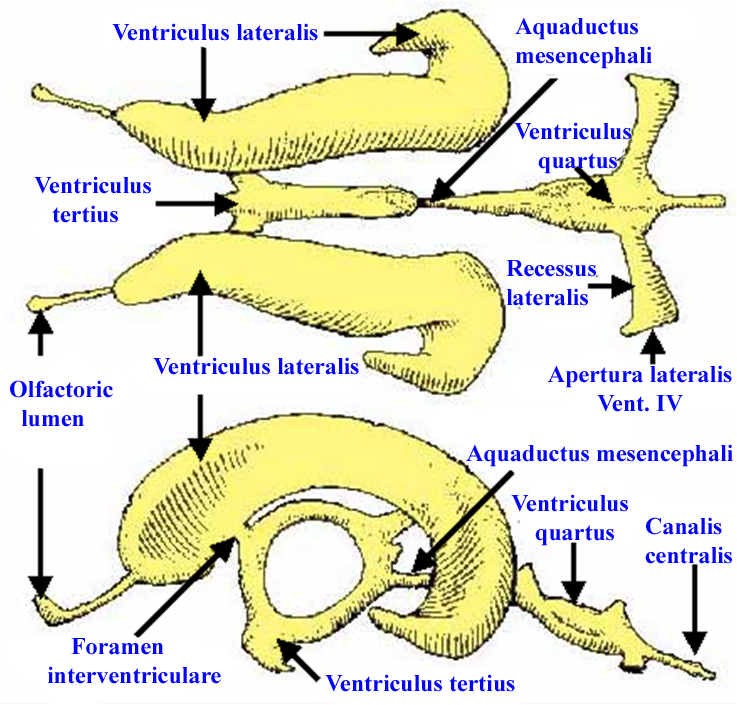 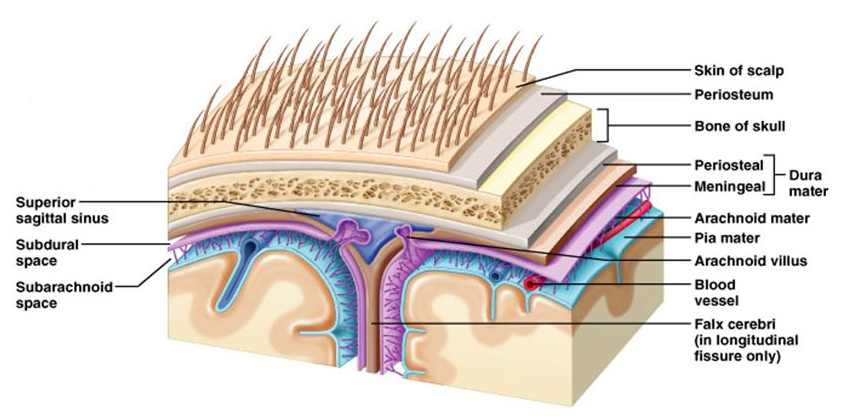